空中课堂—八年级数学
19.3 课题学习 选择方案(1)
授课教师：马瑞莹
教师简介：中学二级教师，学校优秀教师
邯郸市第二十五中学
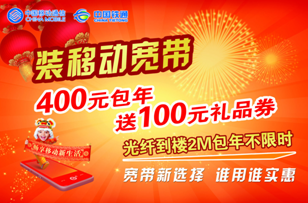 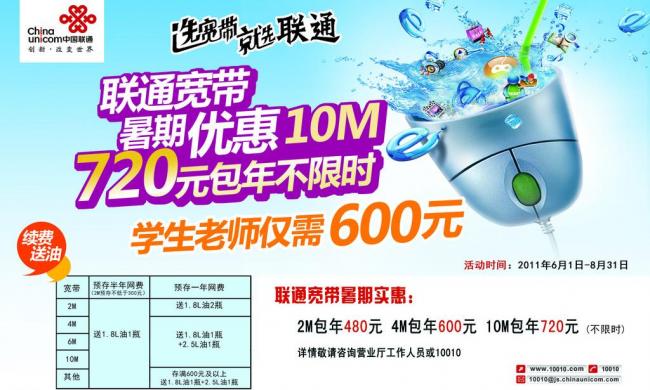 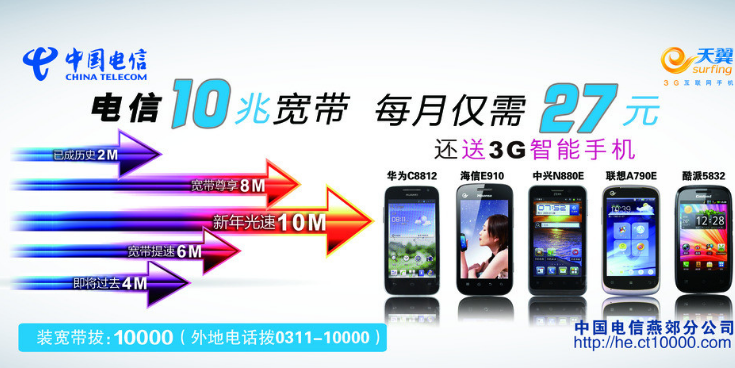 问题探究
怎样选取上网收费方式? 
下表给出A , B , C三种上网宽带的收费方式.





选取哪种方式能节省上网费?
根据省钱原则选择方案
分析问题
要比较三种收费方式的费用，需要做什么？
分别计算每种收费方式的费用
方式C需要多少钱？方式A,B的费用确定吗？影响费用的因素是什么？
方式C的费用是一定的，为120元；
方式A,B的费用不确定，和上网时间有关系.
当上网时间不超过包时时间时，
=
=
+
超时费单价
费用
费用
月使用费
月使用费
超时时间
超时费用
当上网时间超过包时时间时，
=
×
分析问题
方式A(设上网时间为 t h)
当上网时间不超过25h 时，
当上网时间超过25h 时，
0.05
60(t-25)
+
=
=
30
费用
费用
超时费用
30
30， 0≤t≤25；
y=
=
方式A的上网费y和上网时间t的函数关系式：
×
3t-45， t >25.
分析问题
方式B(设上网时间为 t h)
当上网时间不超过50h 时，
当上网时间超过50h 时，
0.05
60(t-50)
+
=
=
50
费用
费用
超时费用
50
50，  0≤t≤50；
y =
=
方式B的上网费y和上网时间t的函数关系式：
×
3t-100， t >50.
解决问题
能把这个问题描述为函数问题吗？
设上网时间为 t h，方案A费用为y1 元，方案B费用为y2 元，方案C的费用为 y3 元，则
y3=120 ,t≥0.
比较y1 ， y2， y3的大小.
在同一平面直角坐标系中画出它们的图象
30， 0≤t≤25，
50，  0≤t≤50，
y2=
y1=
3t-45， t >25；
3t-100， t >50；
解决问题
y2
y1
三种方案的上网费用y 元与上网时间t h之间的函数解析式
y/元
y3
方案A
120
方案B
y3=120 ,t≥0.
方案C
50
30
比较y1 ， y2， y3的大小
30， 0≤t≤25；
50，  0≤t≤50；
y2=
y1=
3t-45， t >25.
3t-100， t >50.
t/h
O
25
50
解决问题
y2
y1
解：结合图象和解析式可知：
t=73
(1) y1  = y2 ，即3t-45=50  ，  得
y/元
y3
120
(2) y2  = y3 ，即3t-100=120，得
t=31
31
73
2
3
1
3
2
3
不超过31  h
超过31  h而不超过73     h
超过73  h
当上网时间____________时，选择方式A最省钱；
50
1
3
1
3
当上网时间__________________________时，选择方式B最省钱；
30
2
3
当上网时间__________时，选择方式C最省钱.
1
3
2
3
t/h
O
25
50
归纳总结
这个实际问题的解决过程中是怎样思考的？
设变量
实际问题
一次函数问题
找对应关系
解释实
际意义
实际问题的解
一次函数问题的解
巩固练习
某移动公司对于移动话费推出两种收费方式.
A方案：每月收取月租费15元，另收通话费为0.2元/分
B方案：零月租费，通话费为0.3元/分
(1)试写出A,B两种方案所付话费y(元)与通话时间t(分)之间的函数关系式；
(2)在同一坐标系中画出这两个函数的图象，并指出哪种付费方式合算？
巩固练习
解:(1) A方案: y1=0.2t+15（t≥0）
           B方案: y2=0.3t（t≥0）
y2
y/元
y1
(2)这两个函数的图象如下：
50
40
观察图象可知,
当通话时间为150分时，A，B方案费用相同.
30
20
当通话时间少于150分时，选择B方案合算；

当通话时间多于150分时，选择A方案合算.
10
150
t/min
O
50
100
巩固提升
某游泳馆每年夏天推出两种游泳付费方式：
方式1：先购会员卡每张100元，只限本人当年使用，凭证游泳每次再付费5元
方式2：不够买会员卡，每次游泳付费9元
设小明计划今年夏天游泳次数为x(x为正整数).
（1）根据题意，填写下表：
200
100+5x
9x
180
巩固提升
(2)若小明计划今年夏季游泳的总费用为270元，选择哪种付费方式，他游泳的次数比较多？
(3)当x＞20时，小明选择哪种付费方式更合算？并说明理由．
解： (2)方式1：100+5x=270，解得：x=34，
   方式2：9x=270，        解得：x=30；
∴选择方式1付费方式，他游泳的次数比较多.
(3)当两种方式费用相同时， 则100+5x=9x ，得x=25，
    当方式1费用少时，则100+5x＜9x，得x＞25，
    当方式2费用少时，则100+5x＞9x，得x＜25.
∴20＜x＜25时，小明选择方式2更合算；
    x=25时，两种付费方式均可；
    x>25时，小明选择方式1更合算.
随堂检测
如图所示的是甲、乙两家商店销售同一种产品的销售价y(元)关于销售
量x(件)的函数图象.给出下列说法，其中说法正确的是__________.
①售2件时，甲、乙两家的售价相同;
②买1件时，买乙家的合算;
③买3件时，买甲家的合算;
④乙家的1件售价约为3元.
①②③
乙
y/元
甲
4
3
2
1
4
2
x/件
O
1
3
随堂检测
暑假老师带领该校“三好学生”去北京旅游，甲旅行社说：“若校长买全票一张，则其余学生可享受半价优惠”. 乙旅行社说：“包括校长在内，全部按全票的6折优惠”.若全票为每张240元.
(1)设学生数为x，则甲旅行社收费为y1=____________,乙旅行社收费为
y2 =_____________.
(2)当学生有_________人时两个旅行社费用一样.
(3)当学生有_________人时甲旅行社费用少.
240+120x
144+144x
4
超过4
随堂检测
如图所示,某电信公司提供了A , B两种方案的移动通话费用y(元)与通话时间x(分)之间的关系 , 则以下说法错误的是(　　).
 A.若通话时间少于120分 , 则A方案比B方案便宜20元
 B.若通话时间超过200分 , 则B方案比A方案便宜12元
 C.若通话费用为60元 , 则B方案比A方案的通话时间长
 D.若两种方案通话费用相差10元 , 则通话时间是145分或185分
A
D
B
y/元
70
50
30
200
170
x/分
O
120
250
设变量
实际问题
一次函数问题
找对应关系
解释实
际意义
实际问题的解
一次函数问题的解
课堂小结
课堂作业
课本105页    数学活动1
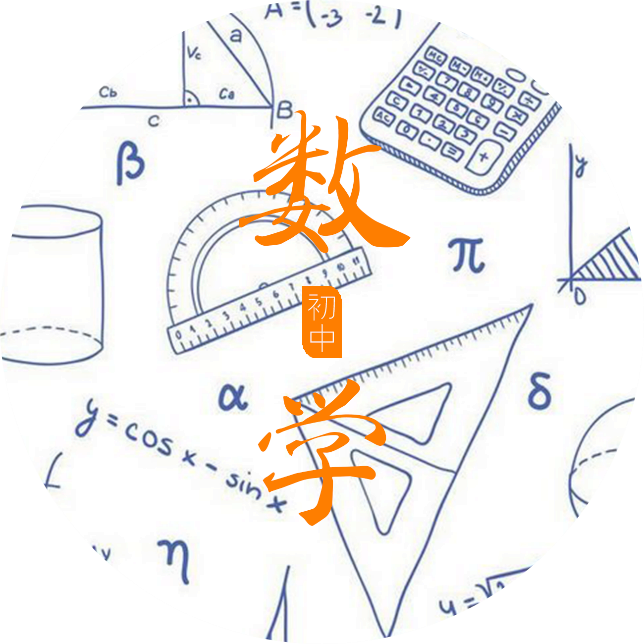 同学们，再见！